Microstructured Adhesives for Climbing Applications
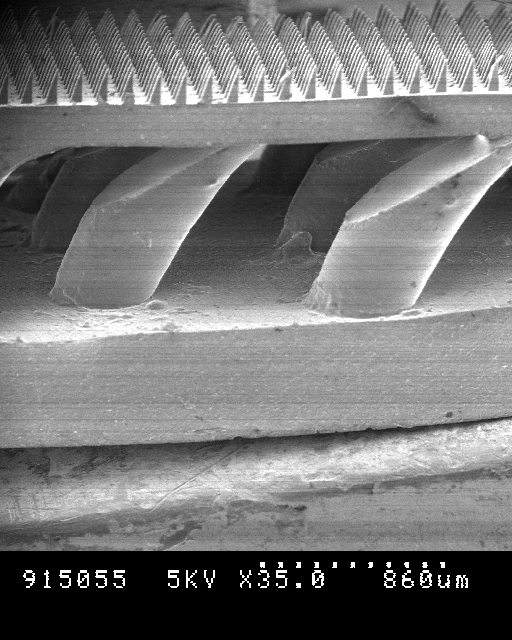 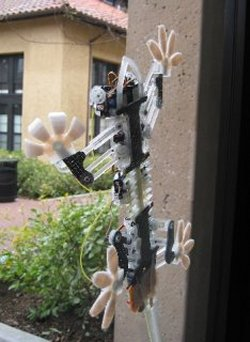 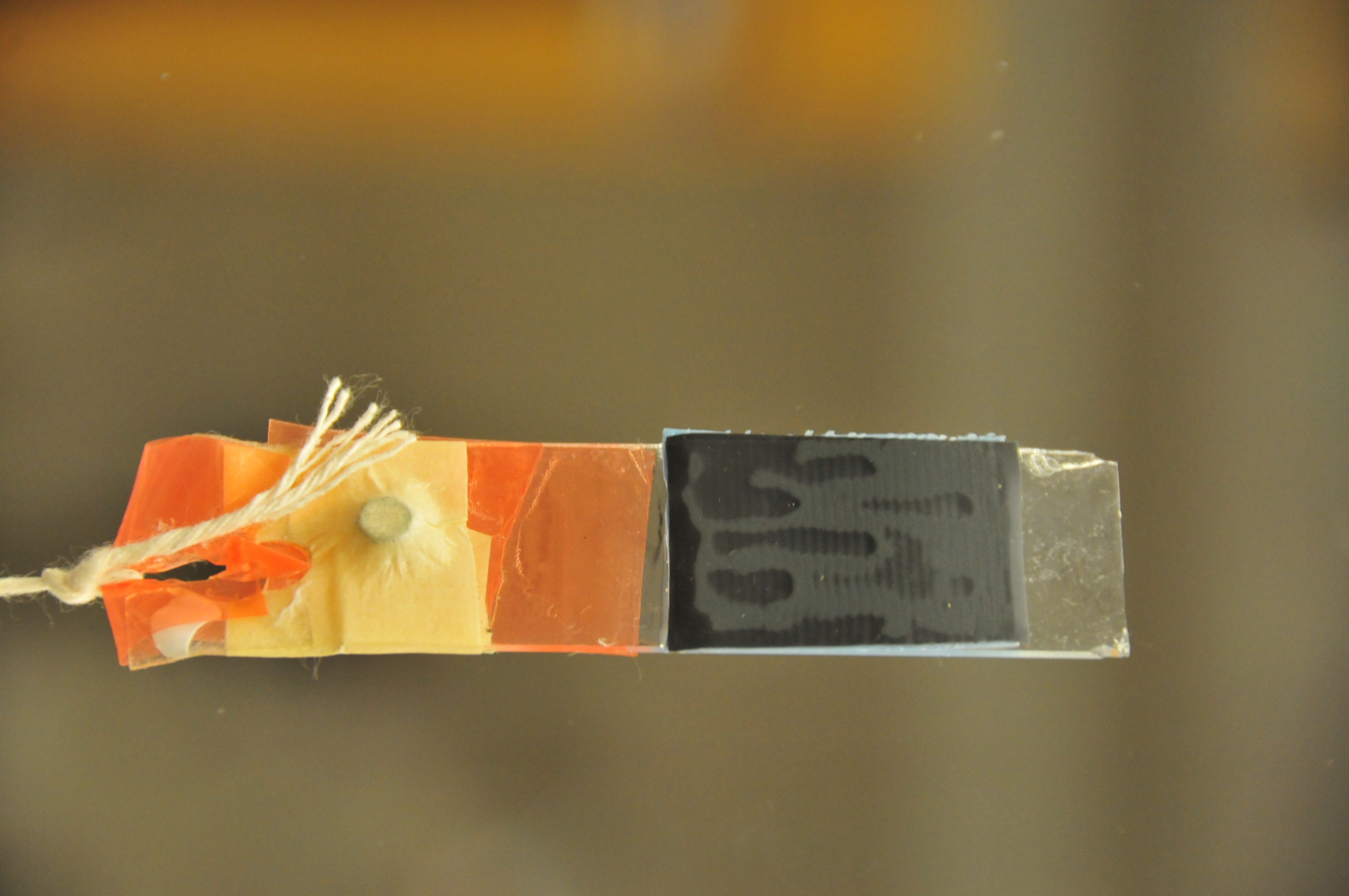 Aaron Parness, PhD Candidate, 
Mechanical Engineering, Class of 2009
Mark Cutkosky, ME Faculty
1
Sources of Inspiration
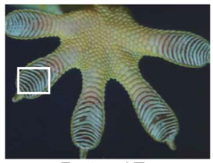 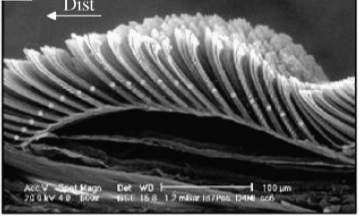 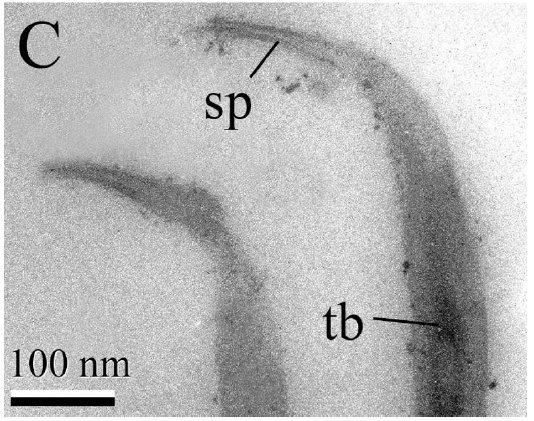 Russell, JAST, 2007
Autumn
Persson, J. Chem Phys,  2003
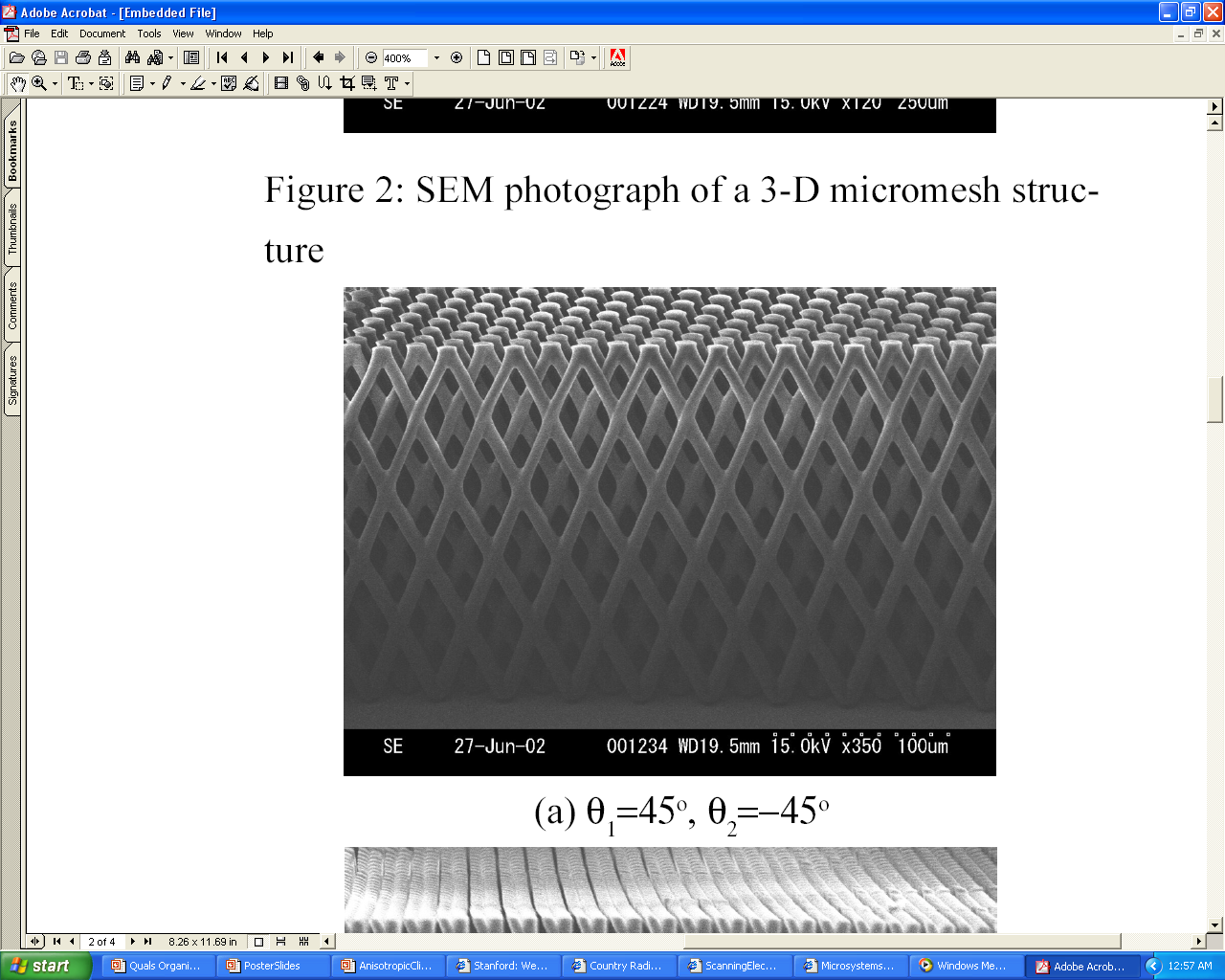 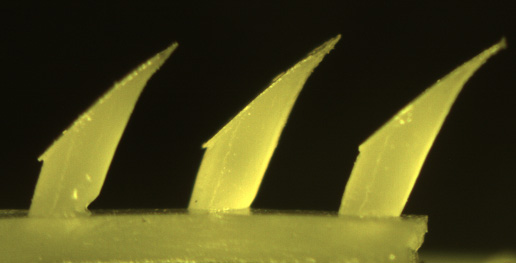 Kim et al, IEEE ICRA 2006
Yoon et al, JMEMS, 2003 & 2006
2
Wedge Fabrication ProcessTwo Mask Dual Angle Exposure with Alignment
3
20 μm Wedge Arrays
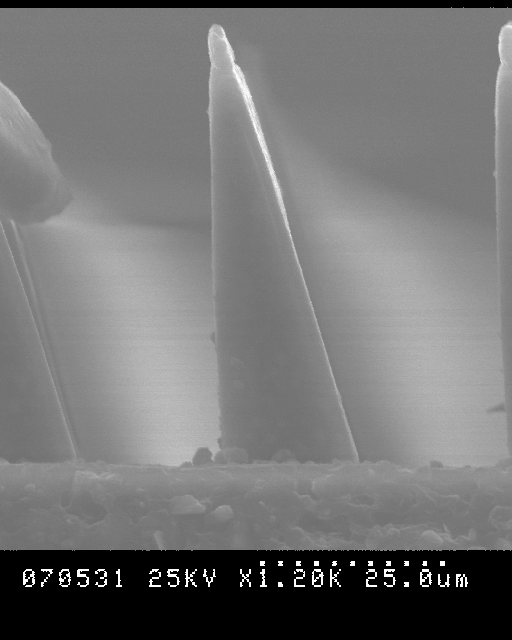 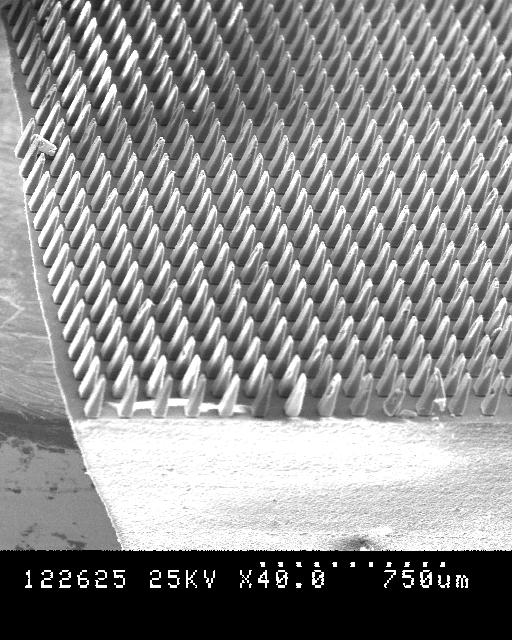 4
Loaded Wedges
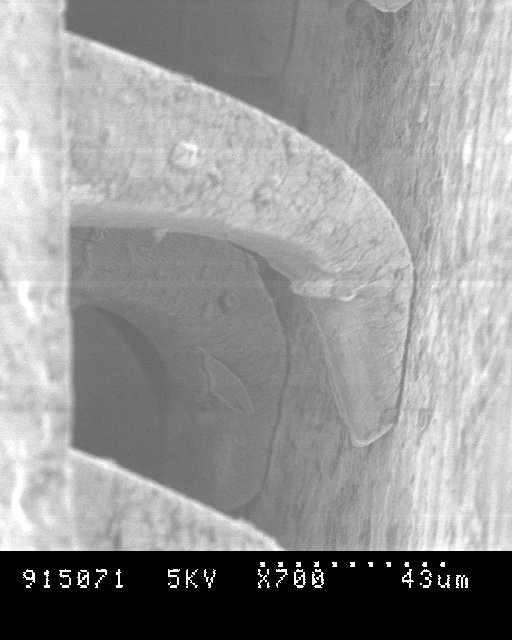 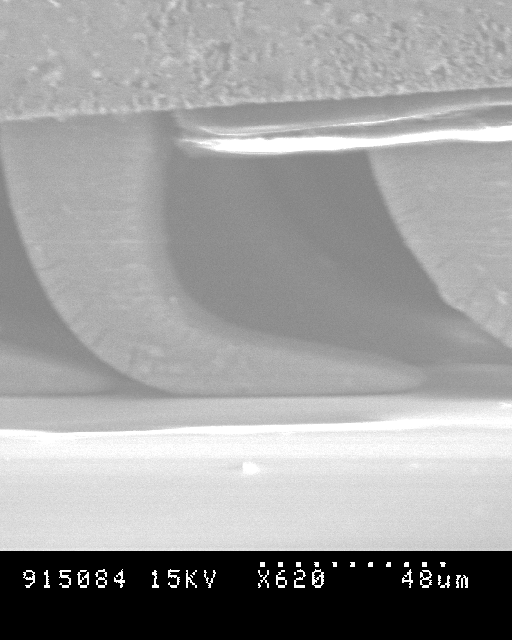 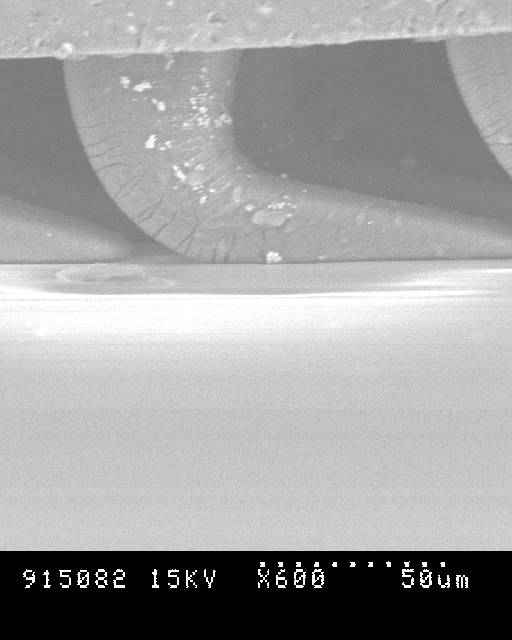 Slightly Loaded
Moderately Loaded
Heavily Loaded
5
Limit Surface Shows Shear Dependence on Adhesion
6
[Speaker Notes: DIRECTIONALITY PLOT]
Conforming to Surfaces
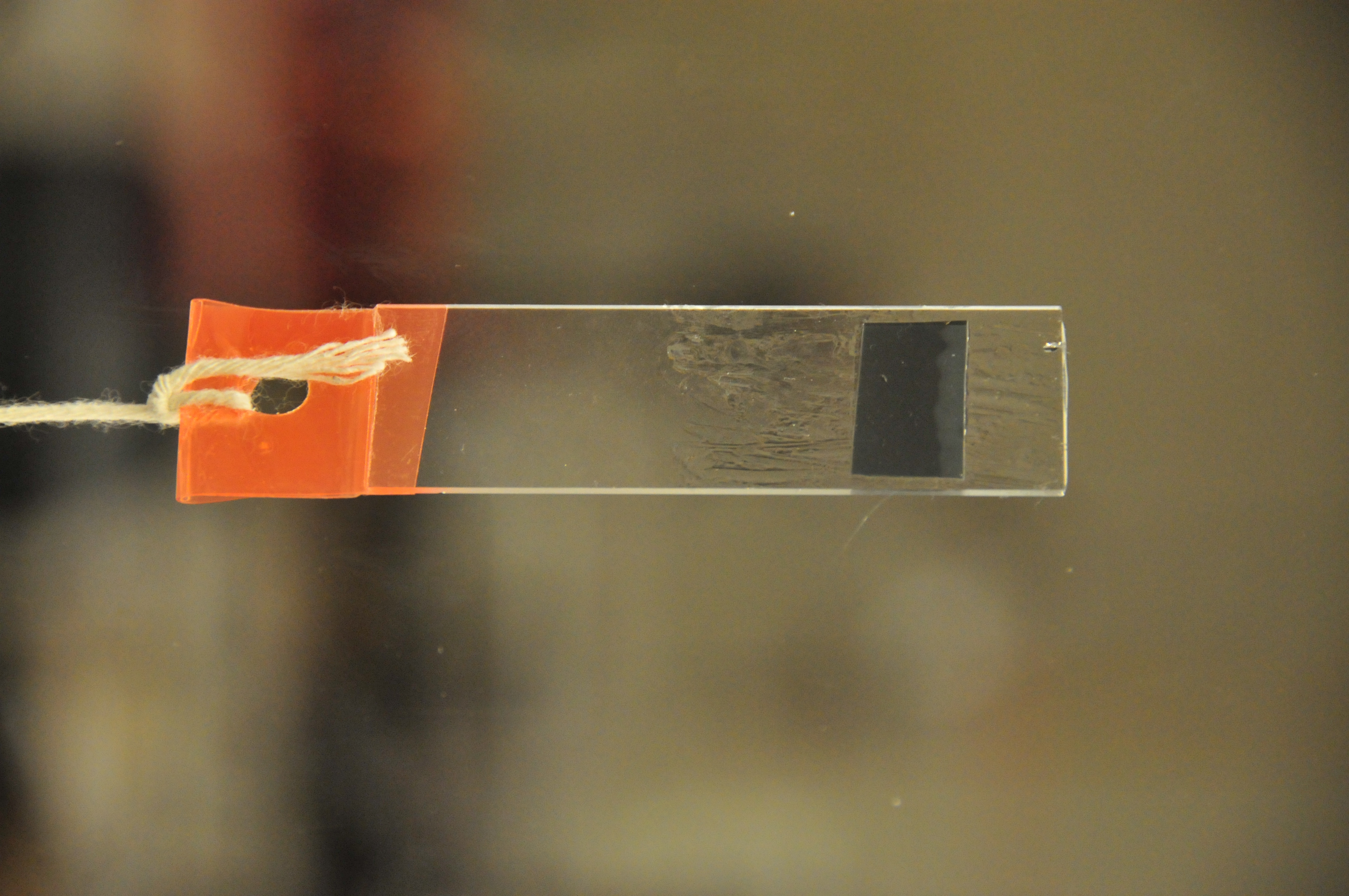 Challenges with Conformation
Alignment
Irregularities in backing layer
Surface roughness
Part tolerances of robot toes
patch size
20μm
θ
Smooth Surface
7
[Speaker Notes: Angular Calculations for sample wedge shape; pic of glass slide contact area; pic of SB toe contact area]
Dynamic Adhesion
The ability to maintain adhesion while failing in shear.
Microstructured adhesive
Gecko setal array
8
Gecko Hierarchical Adhesive Structures
Hierarchy should improve conformation to the surface while maintaining proper load distribution facilitating better performance on semi-rough surfaces and scaling to larger patch sizes.
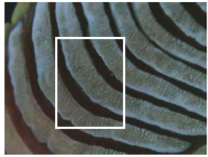 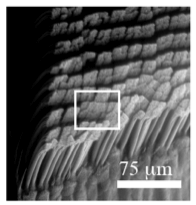 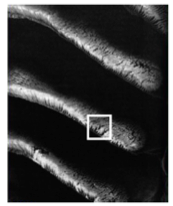 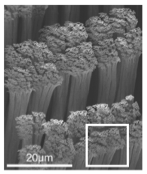 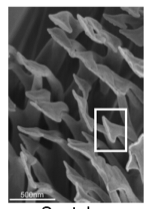 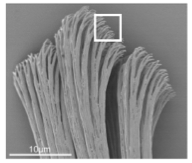 9
Synthetic Hierarchical Adhesive Structures Improve Performance on Roug Surfaces and Large Patch Alignment
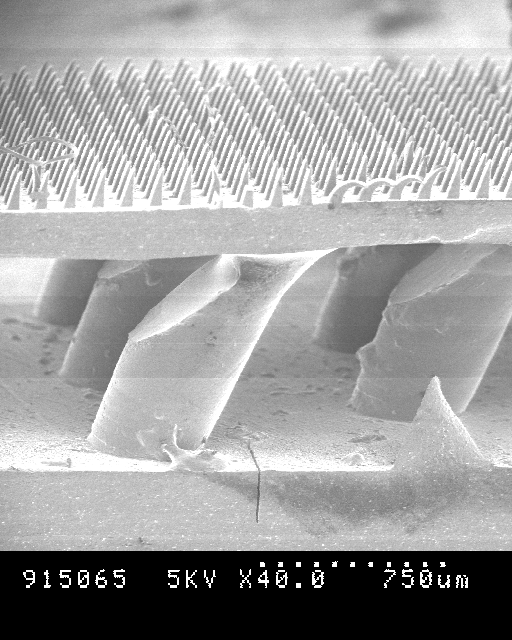 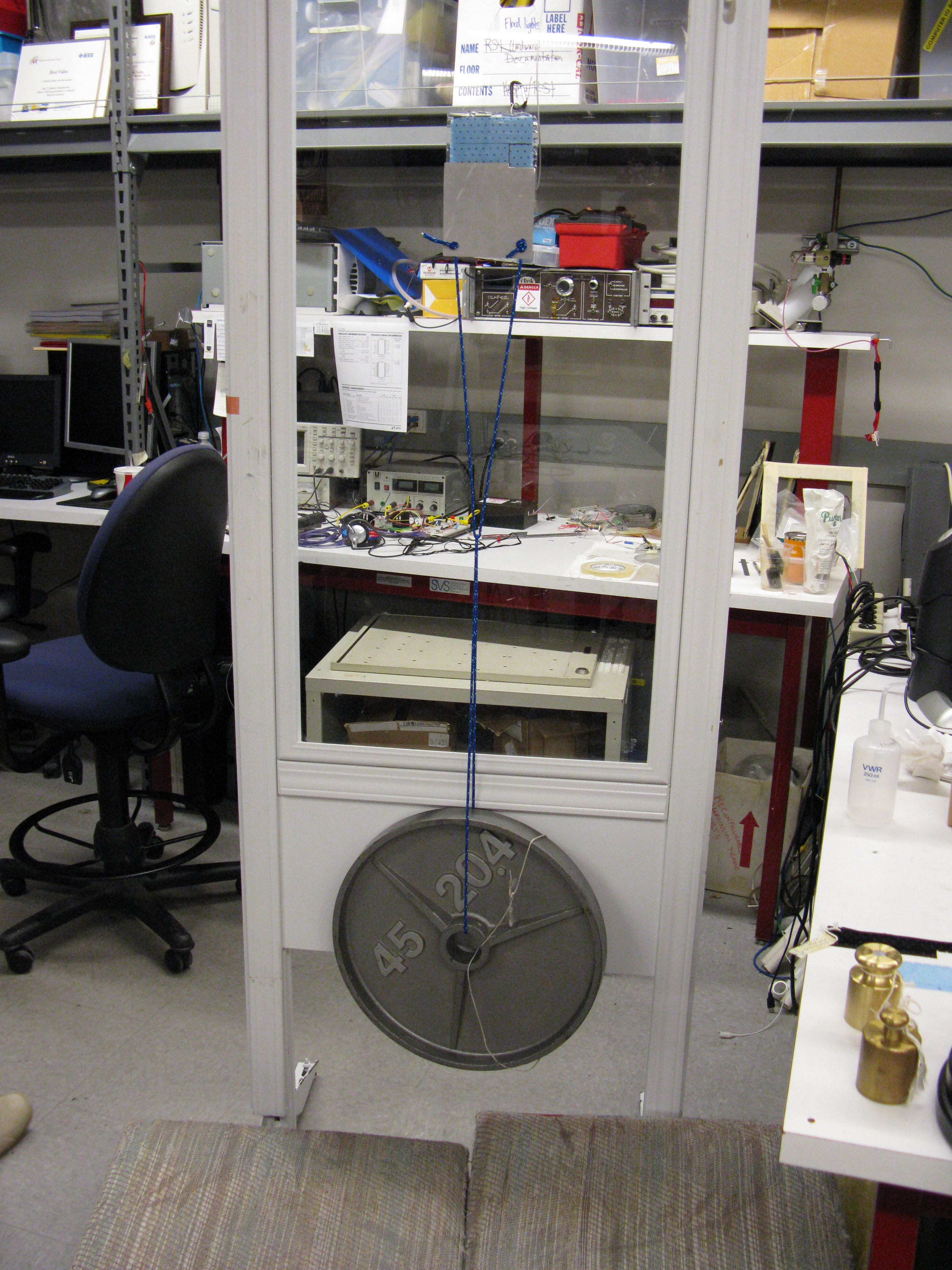 Bi-layer design allows compliance on millimeter and micrometer scales
4 by 4 inch patch holds 45 lbs!
10
Hierarchy Data
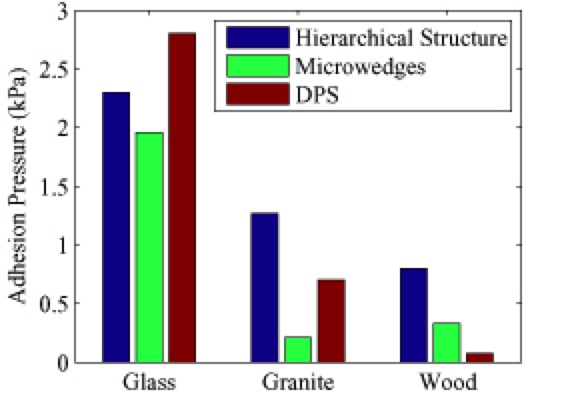 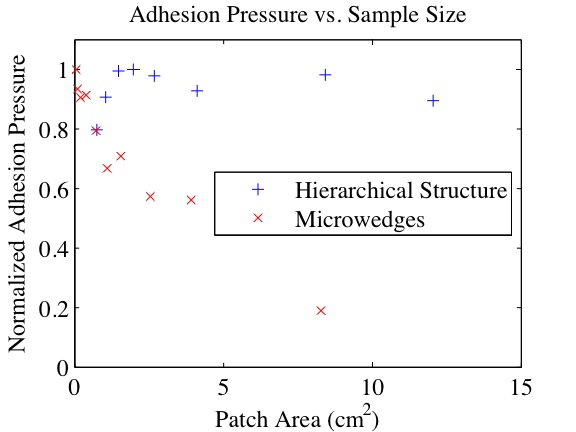 As predicted, improved performance on semi-rough surfaces, 
and in scaling to larger sample sizes.